সবাইকে শুভেচ্ছা
শিক্ষক পরিচিতি
বিষয় পরিচিতি
বিষয়ঃ বিজ্ঞান
শ্রেণিঃ ৫ম
অধ্যায়ঃ (৯) আমাদের জীবনে প্রযুক্তি। 
পৃষ্ঠাঃ ৬৫    
সময়ঃ ৪০মিনিট।
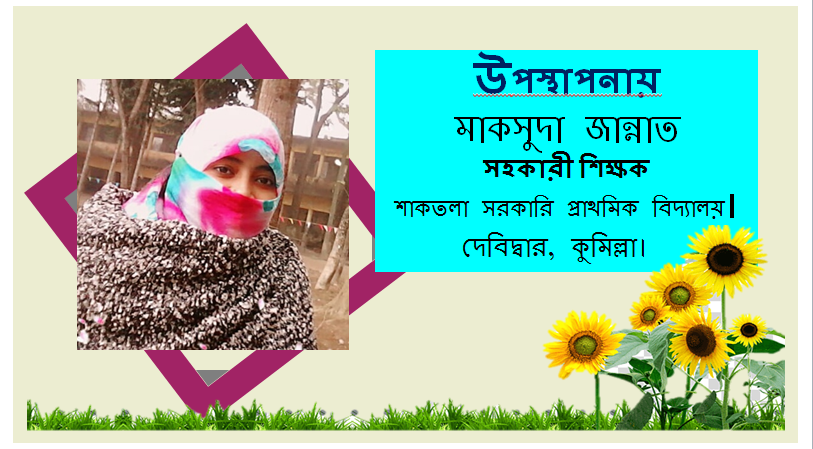 চলো একটি ভিডিও দেখি।
https://www.youtube.com/watch?v=4UmMd-HFu4Y
ভিডিওতে তোমরা কি দেখতে পেলে?
পাঠের শিরোনামঃ  
কৃষিতে প্রযুক্তি।
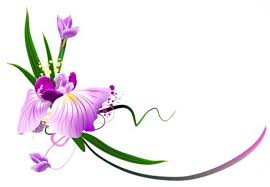 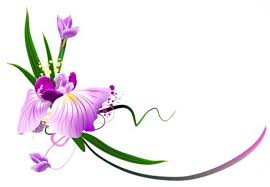 শিখনফল
১০.২.১.প্রযুক্তির বিকাশ ও ব্যবহারের মাধ্যমে জীবনযাপনের মান উন্নয়নের বর্ণনা করতে পারবে।
চলো আমরা কিছু ছবি দেখি
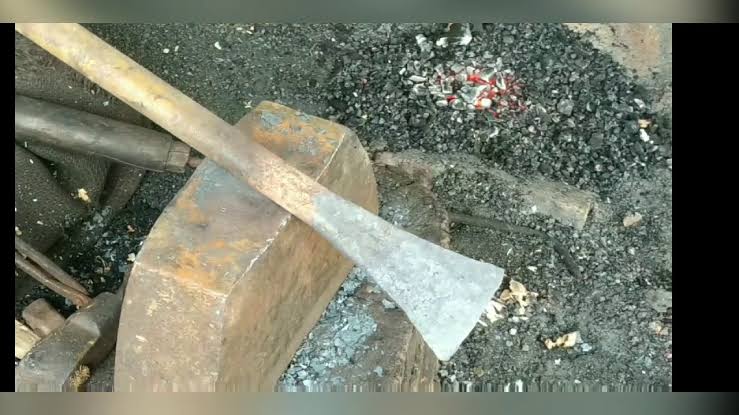 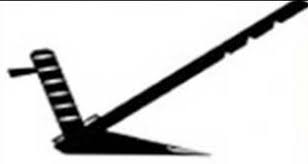 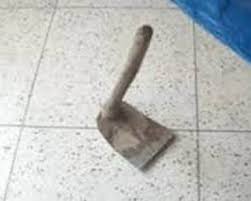 কোদাল
লাঙল
শাবল
এইগুলো প্রাচীন যান্ত্রিক কৃষি প্রযুক্তি।
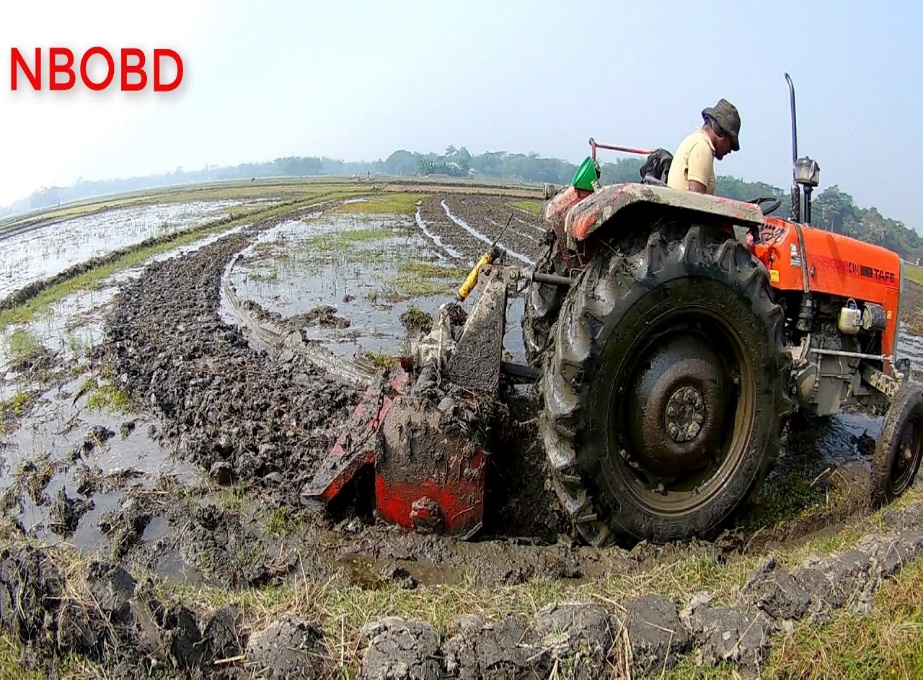 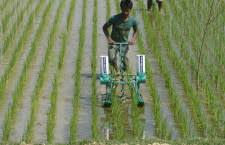 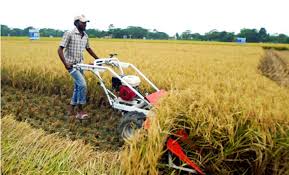 ট্রাক্টর
নিড়ানি
ফসল কাটার যন্ত্র
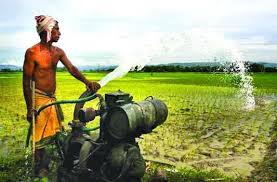 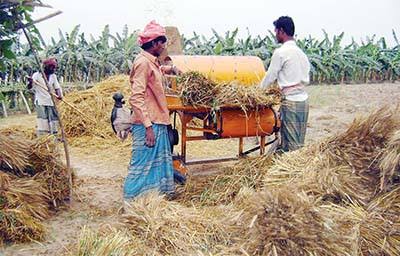 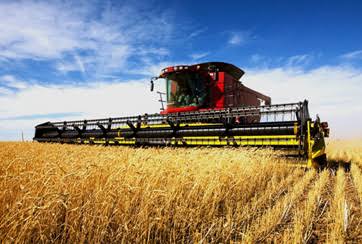 সেচ পাম্প
ফসল কাটার যন্ত্র
ফসল মাড়াইয়ের যন্ত্র
এইগুলো আধুনিক যান্ত্রিক কৃষি প্রযুক্তি।
একক কাজ
দুইটি প্রাচীন এবং দুইটি আধুনিক যান্ত্রিক কৃষি প্রযুক্তির নাম লেখ।
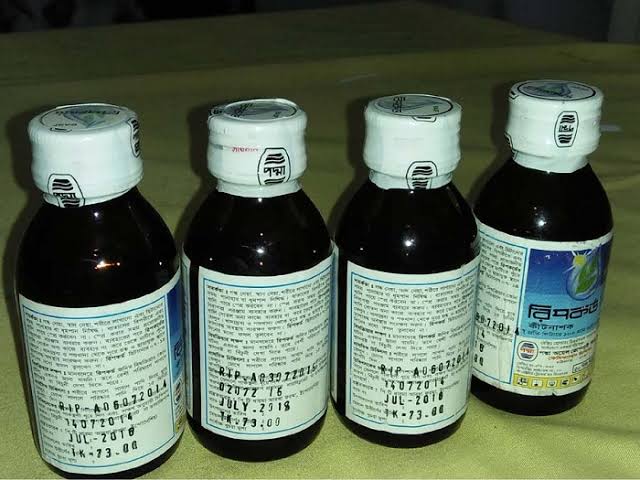 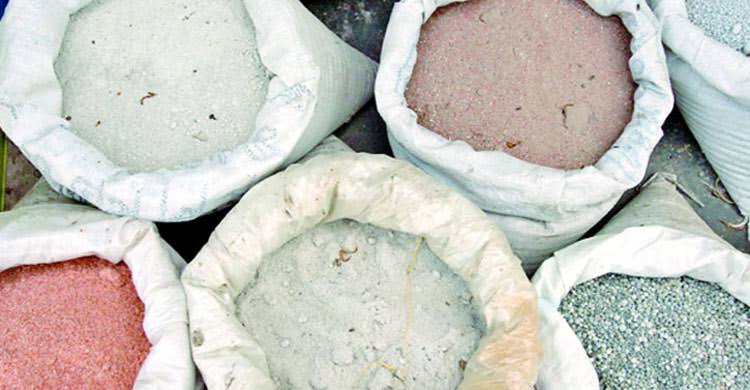 সার
কীটনাশক
এইগুলো কি প্রযুক্তি?
এইগুলো রাসায়নিক কৃষি প্রযুক্তি।
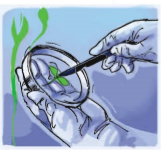 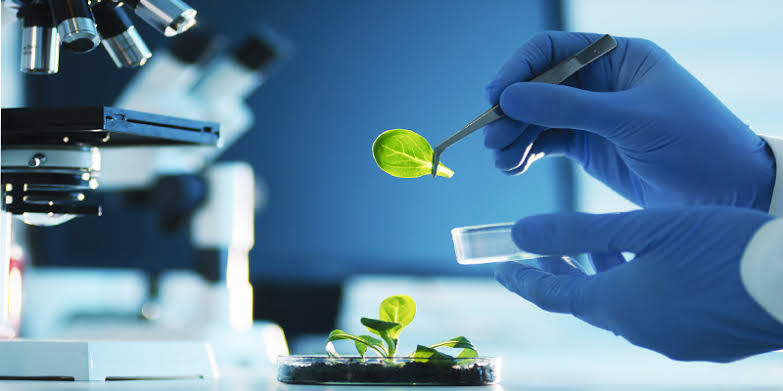 এইগুলো কি প্রযুক্তি?
এইগুলো জৈব প্রযুক্তি।
জোড়ায় কাজ
*দুইটি রাসায়নিক প্রযুক্তির নাম লেখ। 
*কৃষি প্রযুক্তিকে কয়টি ভাগে ভাগ করা হয়েছে ও কি কি?
কৃষি যন্ত্রপাতির ব্যবহার
শাবল দিয়ে মাটি খনন করা হয়।
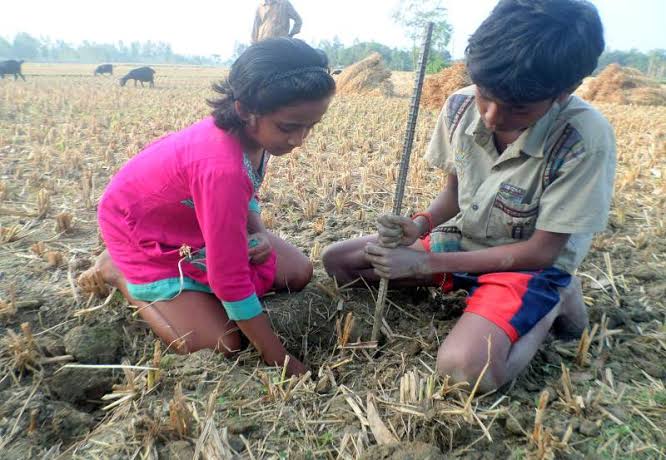 লাঙল দিয়ে জমি চাষ করা হয়।
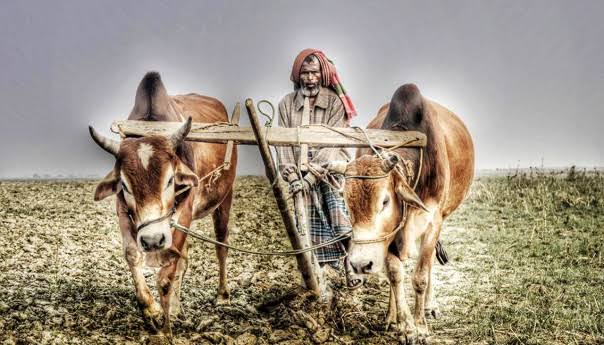 কোদাল দিয়ে মাটি খনন করা হয়।
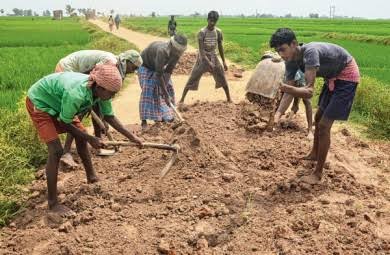 ফসল কাটার যন্ত্র দিয়ে ফসল কাটা হয়।
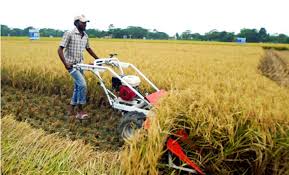 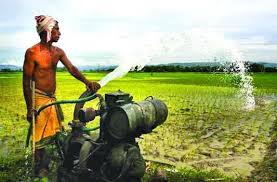 সেচ পাম্প দিয়ে পানি সেচ দেওয়া হয়।
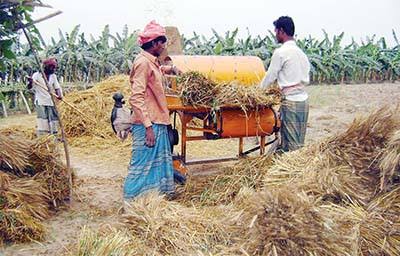 ফসল মাড়াই যন্ত্র দিয়ে ফসল মাড়াই করা হয়।
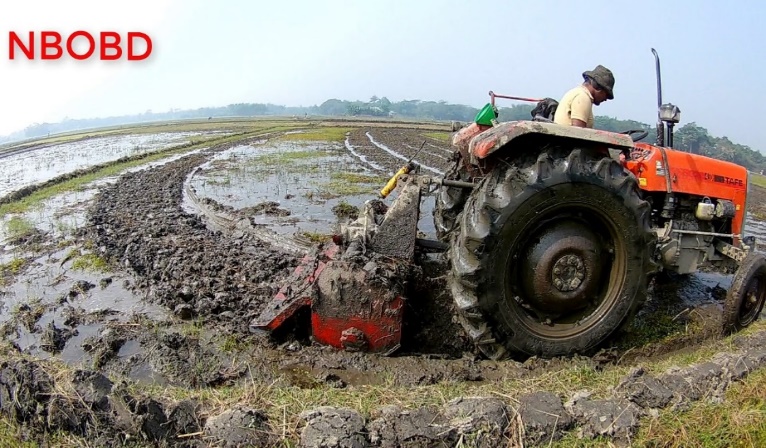 ট্রাক্টর দিয়ে জমি চাষ করা হয়।
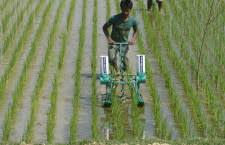 নিড়ানি দিয়ে আগাছা পরিষ্কার করা হয়।
আধুনিক এই সব যন্ত্রপাতি ব্যবহার করে অল্প সময়ে অধিক ফসল উৎপাদন করা যায়।
রাসায়নিক ও জৈব কৃষি প্রযুক্তি ব্যবহারের সুবিধা
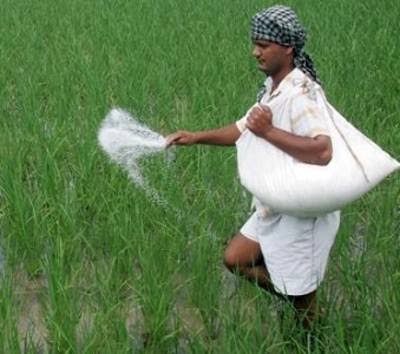 সার ব্যবহারে ফসল ভালো হয়।
কীটনাশক ব্যবহারে ক্ষতিকর পোকা মারা যায়।
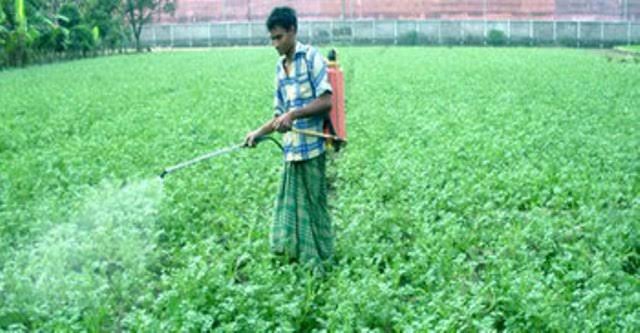 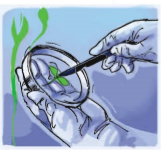 জৈব প্রযুক্তি ব্যবহারে অধিক ফসল পাওয়া যায়।
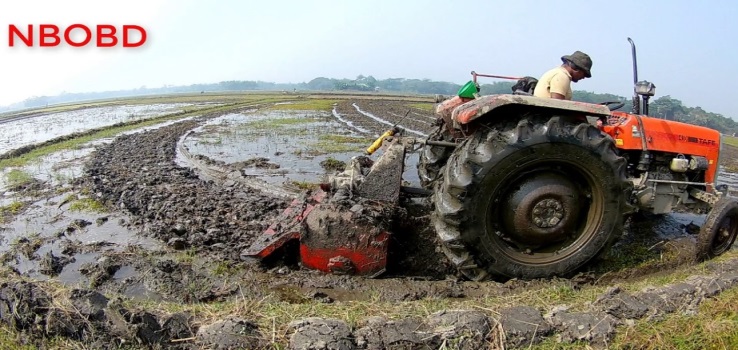 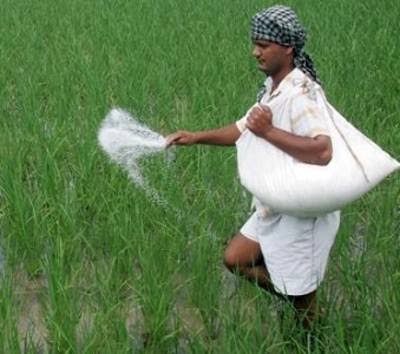 দলীয় কাজ
যান্ত্রিক দল
যান্ত্রিক কৃষি প্রযুক্তির দুইটি ব্যবহার লেখ
রাসায়নিক দল 
রাসায়নিক কৃষি প্রযুক্তি ব্যবহারের দুইটি সুবিধা লেখ।
তোমাদের বিজ্ঞান বইয়ের ৬৫ পৃষ্ঠা খুলে কৃষিতে প্রযুক্তি অংশটুকু নিরবে পড়।
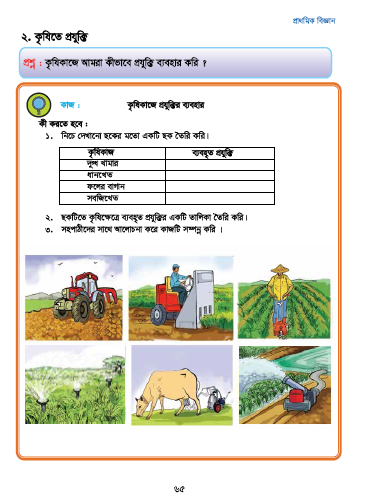 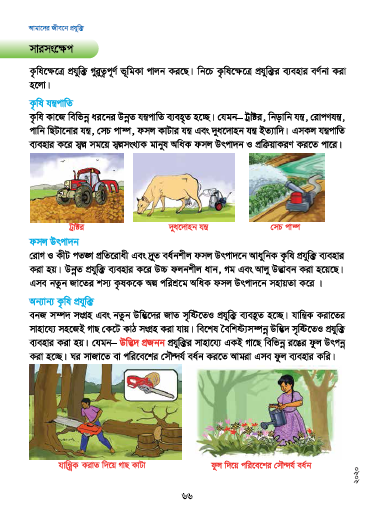 মূল্যায়ন
নিচের ছকটিতে কৃষি প্রযুক্তির ব্যবহার কীভাবে খাদ্য উৎপাদনে সাহায্য করে লেখ।
বাড়ির কাজ
*তোমাদের বাড়িতে কি কি কৃষি প্রযুক্তি আছে সেগুলোর নাম  খাতায় লিখে  আনবে।
সবাইকে অসংখ্য ধন্যবাদ।